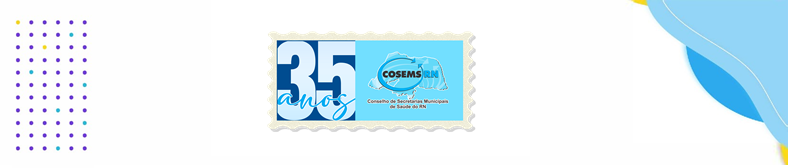 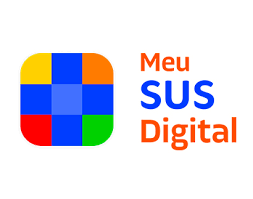 PROPOSTA DIVISÃO 2ª PARCELA RECURSOS
PROGRAMA SUS DIGITAL
O Programa SUS Digital tem como objetivo impulsionar a transformação digital dentro do contexto do Sistema Único de Saúde (SUS), com o intuito de ampliar o acesso da população aos serviços e ações de saúde, visando à integralidade e eficácia. O programa tem por objeto a saúde digital, adotando uma abordagem multidisciplinar que se baseia na convergência entre tecnologia, informação e saúde.
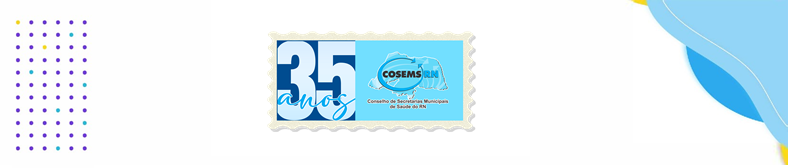 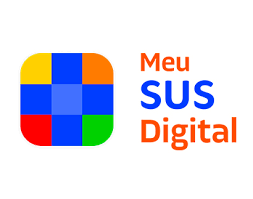 PROPOSTA DIVISÃO 2ª PARCELA RECURSOS
2ª Parcela
Macro 1: R$ 3.908.726,0
Macro 2: R$ 2.071.721,50
Critério: participação da elaboração do diagnóstico e rateio pactuado na CIB
1ª Parcela
Estado: R$ 1.794.134,25
Macro 1: R$ 2.736.108,20
Macro 2: R$ 1.450.205,05
Critério: Adesão 100% dos municípios
PROPOSTA DE RATEIO 2ª PARCELA:
 Repetir os mesmos valores da primeira parcela
                2ª PARCELA         1ª PARCELA
Macro 1: R$ 3.908.726,0 -  (2.736.108,20) = 1.172.617,80
Macro 2: R$ 2.071.721,50 - (1.450.205,05)=     621.516,45
                                                     ESTADO      1.794.134,25
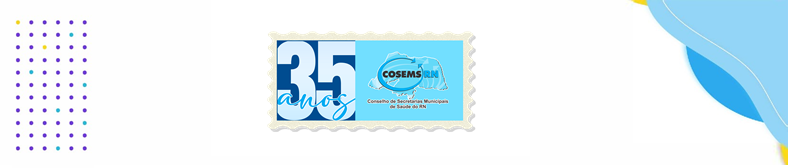 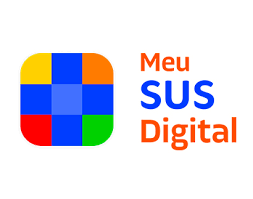 UTILIZAÇÃO DOS RECURSOS DA 1ª E 2ª PARCELA
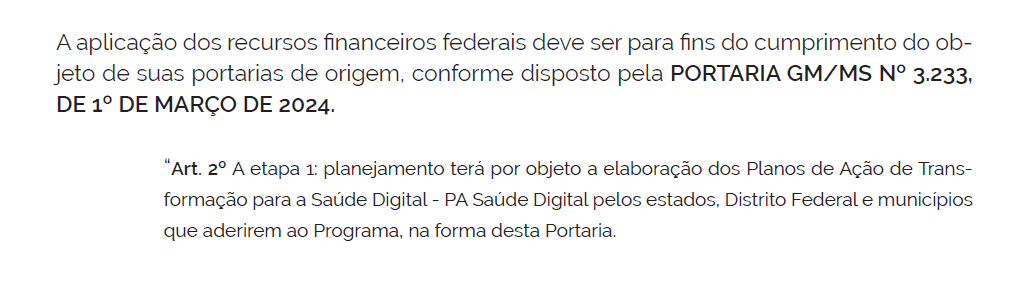 Diárias, passagens, combustível para deslocamentos a fim de participar de oficinas/cursos relacionados ao Programa, coffee-break, locação de espaço físico, consultoria, material, locação de internet, computador ,  realizar cursos e capacitações etc.
Criar estratégias de comunicação e divulgação junto a população com aplicativos de informações e disseminações em redes sociais.
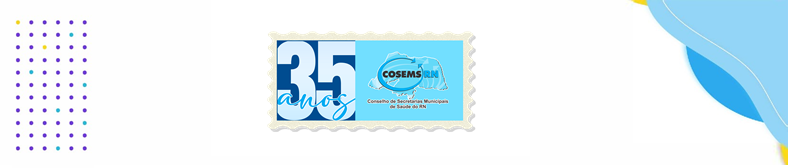 UTILIZAÇÃO DOS RECURSOS DA 1ª E 2ª PARCELA
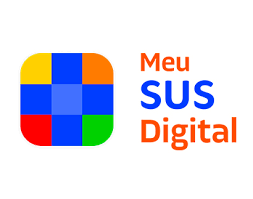 Essa transformação digital não se limita apenas à assistência médica, mas abrange também a vigilância em saúde, a formação contínua dos profissionais da área, a gestão do SUS em todas as suas instâncias, bem como o planejamento, monitoramento, avaliação, pesquisa, desenvolvimento e inovação em saúde.

É importante destacar que, para os propósitos do programa, a saúde digital abrange uma variedade de elementos interconectados. Isso inclui a implementação de sistemas de informação interoperáveis, a adoção de registros eletrônicos de saúde, a aplicação de técnicas de ciência de dados e inteligência artificial, além de práticas como telemedicina e telessaúde.
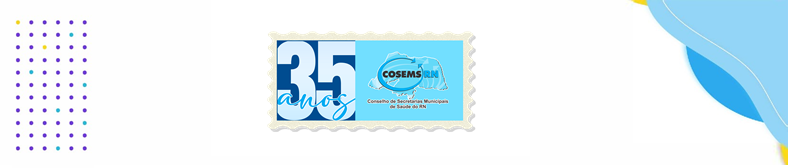 UTILIZAÇÃO DOS RECURSOS DA 1ª E 2ª PARCELA
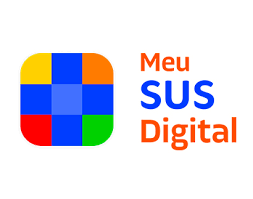 Ecossistema de saúde digital: sistema complexo e interconectado, incluindo objetos técnicos, técnicas e tecnologias, organizados em base física (conectividade, equipamentos e dispositivos auxiliares), estruturas (redes, sistemas e bases de dados), instrumentos (prontuário eletrônico, registro autoaplicado e protocolos), processos operacionais (programas, aplicativos e rotinas) e aplicações de técnicas digitais para solução de problemas ou intervenções em situações de saúde;
Qualquer atividade de tecnologia
Conectividade;
Telessaúde;
Informatização de serviços;
Capacitação e treinamentos.
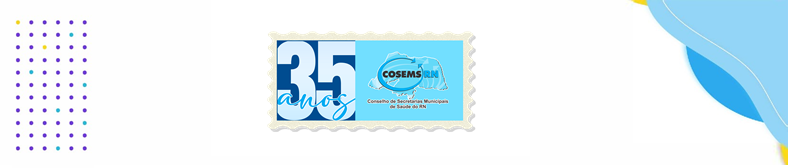 SUGESTÕES DE CAPACITAÇÕES: ESTADO
Estado- Estruturar e trazer conectividade para as regionais e municípios;
Estado - Apoio profissional capacitados para URSAPS (contratar para apoiar os municípios no início desse processo;
Estado - Estruturar uma rede apoio regional para suporte aos sistemas nos municipais.
 Necessidades de capacitação  de cursos no território:
 Cursos para TI - sistemas faturamento SIA, CNES, AIH, eSUS APS (PEC), RNDS;
 Curso de qualificação em TI para ACS e ACE;
 Capacitação de PEC para utilização em outros níveis de atenção (atenção especializada);
Curso ESF (médicos e enfermeiros diagnósticos telemedicina);
Curso para utilização de software para gestão de recursos em serviços de saúde telemedicina, software de autoavaliação;
Curso para diagnóstico de imagem assistida por computador;
Curso para técnicos no serviço de agendamento consultas online (vê as estratégias utilizada no TelessaúdeRS);
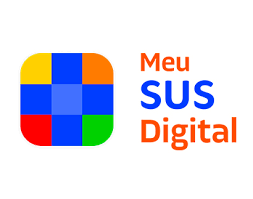